Узоры 
на крыльях
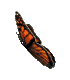 Спал цветок
И вдруг проснулся,
Больше спать не захотел,
Шевельнулся, встрепенулся,
Взвился вверх и улетел.
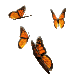 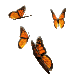 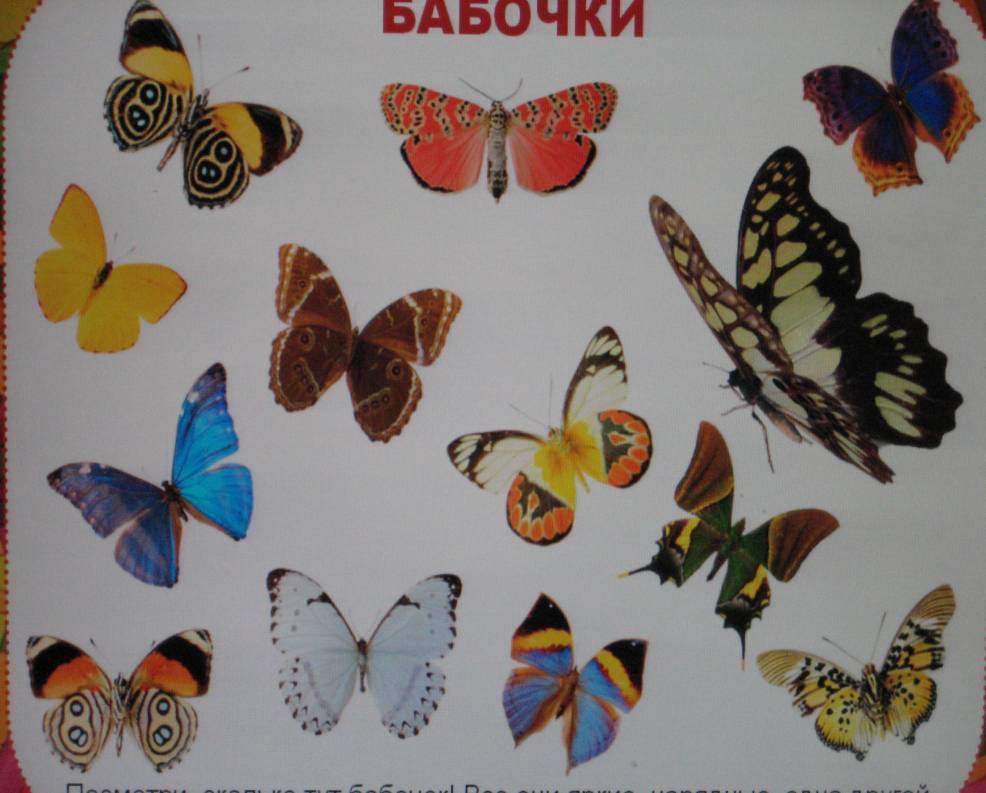 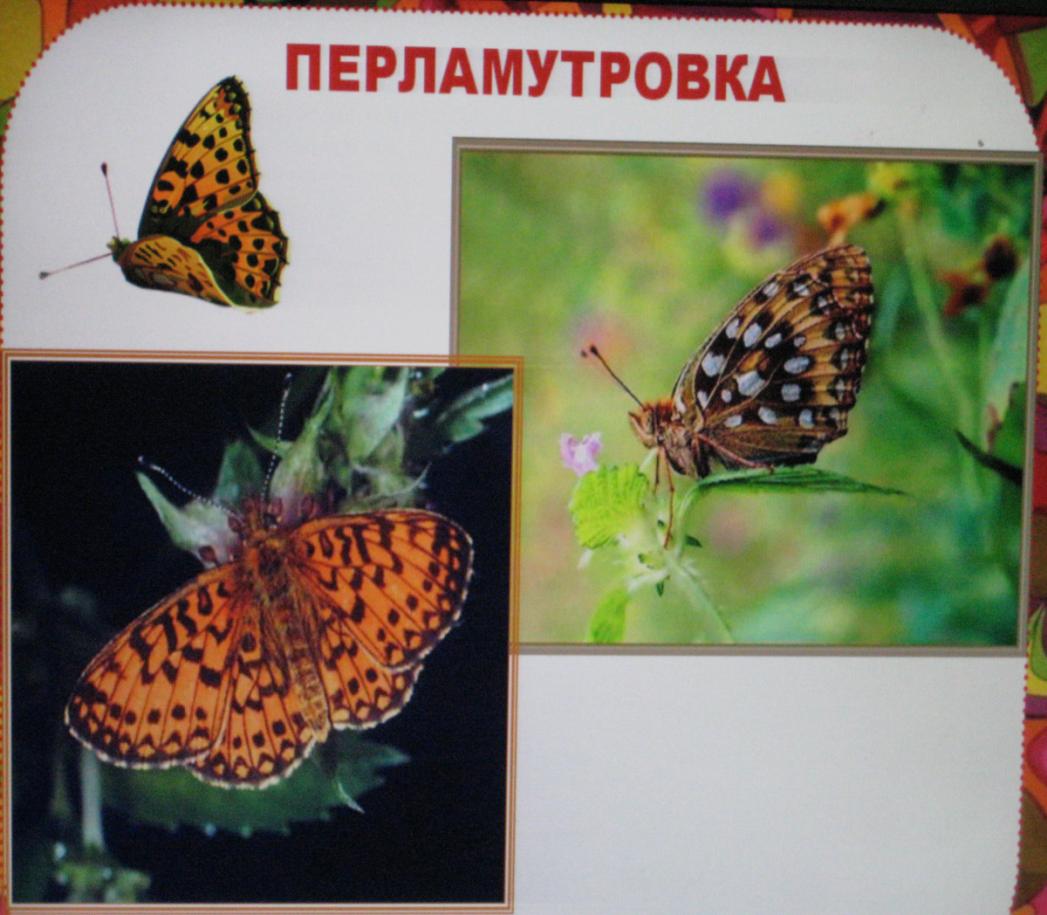 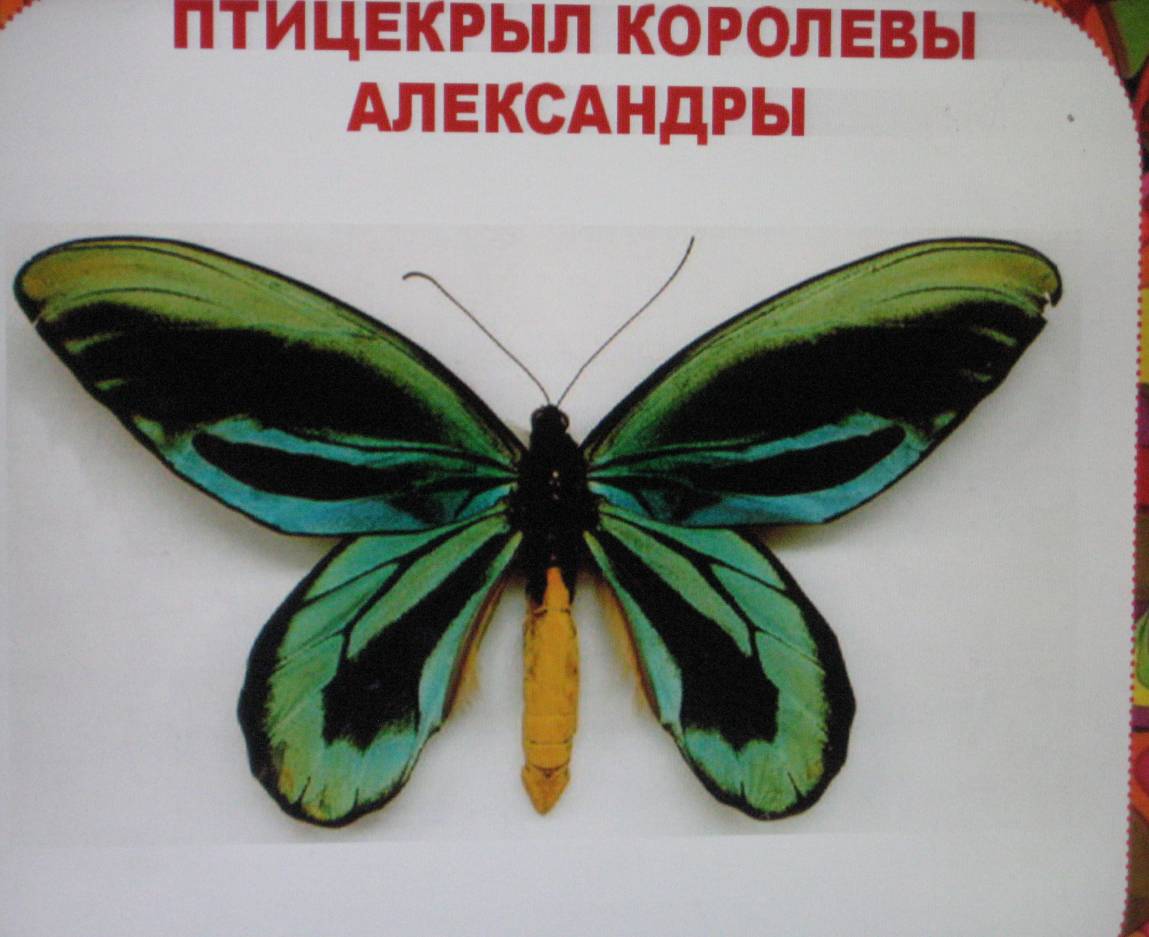 Птицекрыл королевы Александры
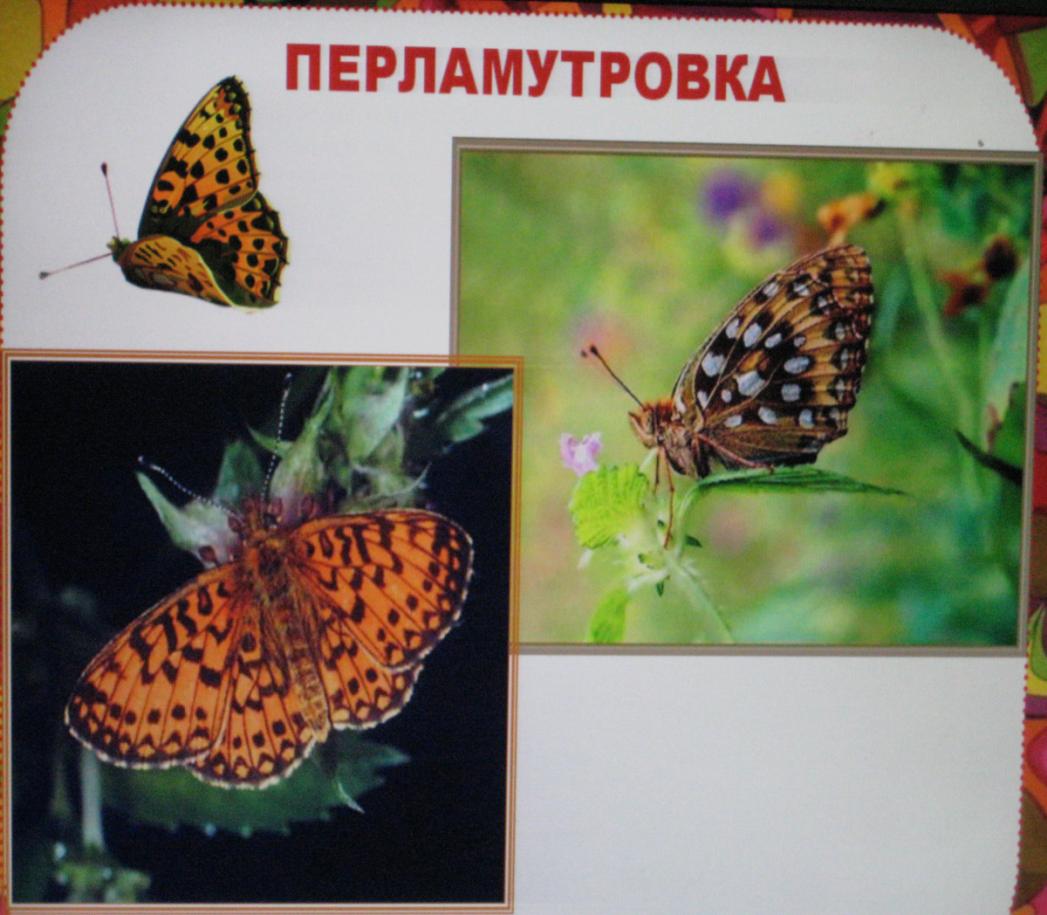 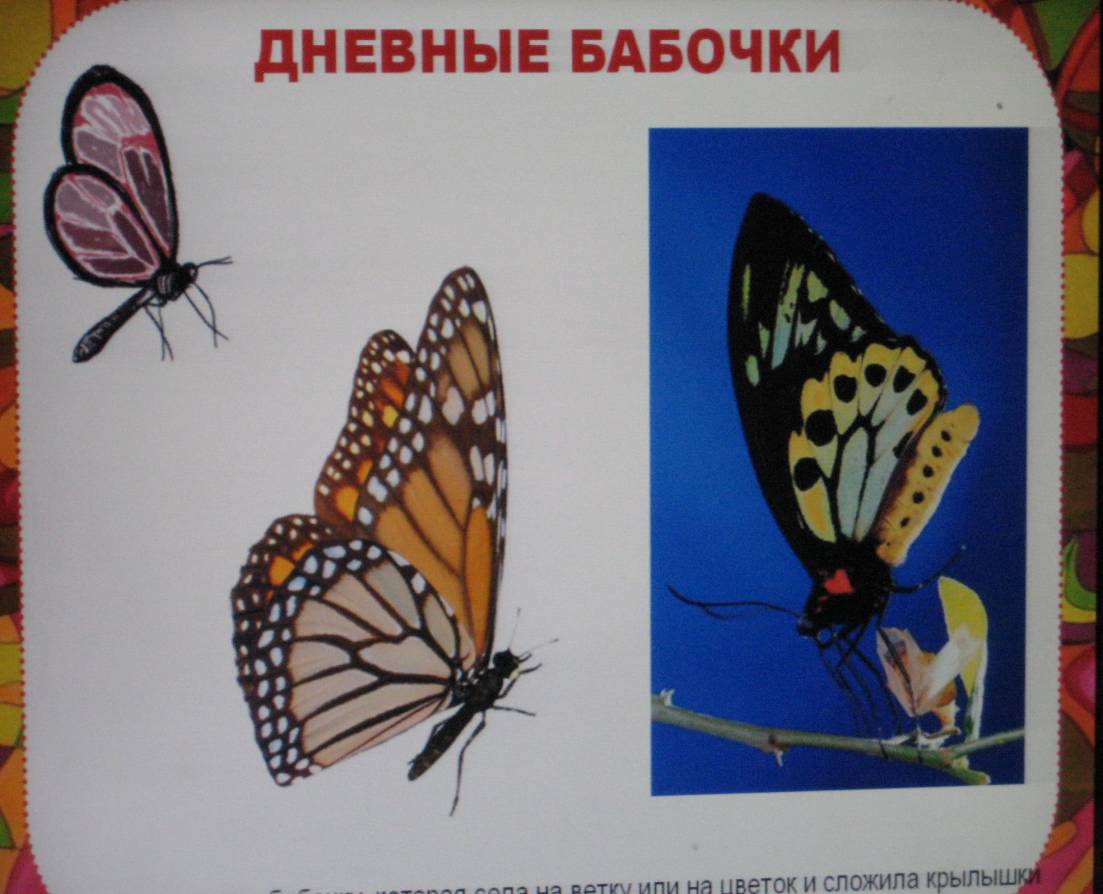 Дневные бабочки
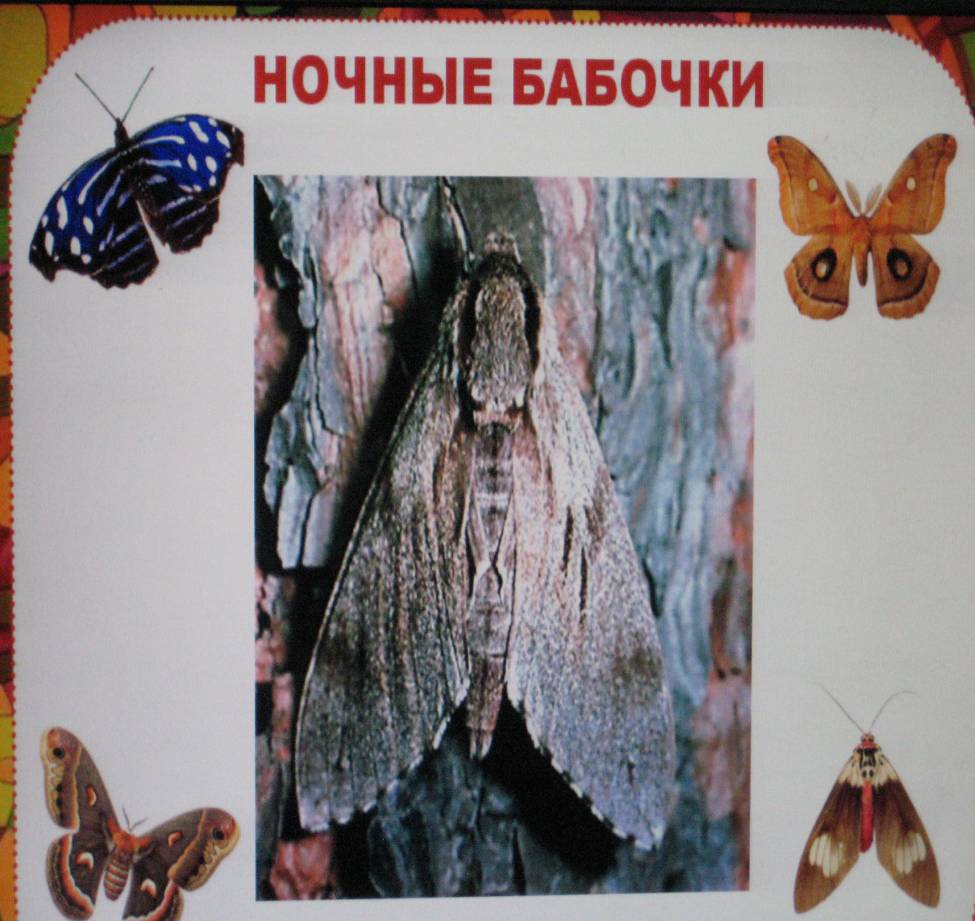 Ночные бабочки
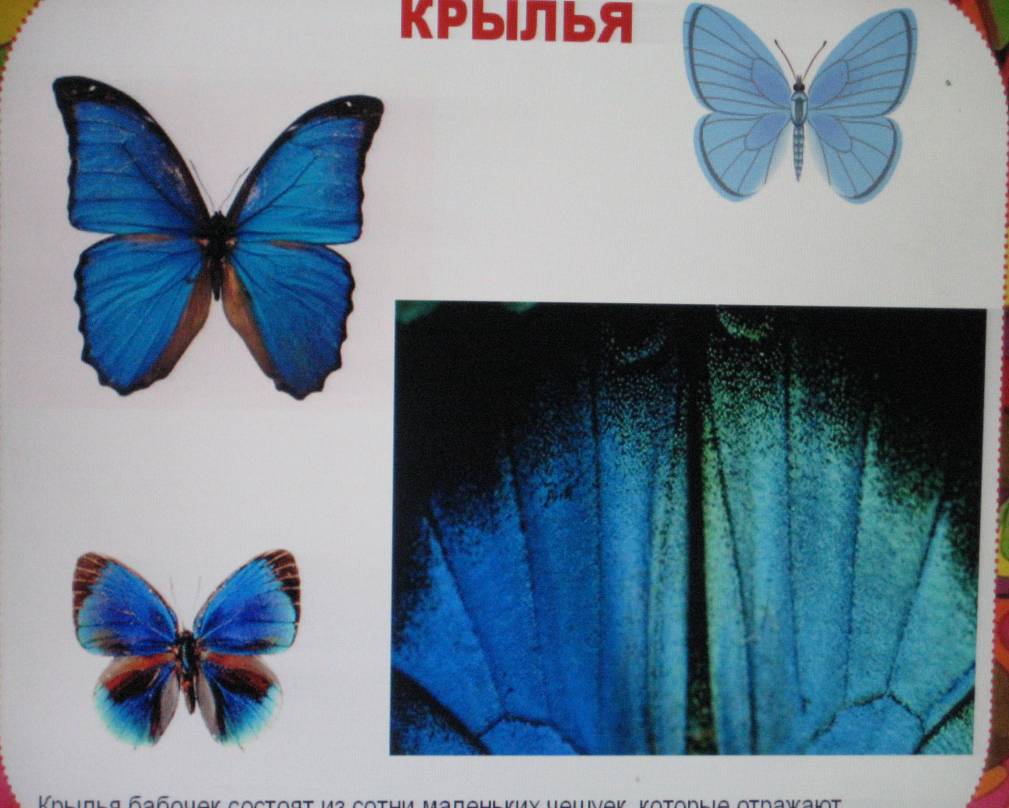 Крылья бабочек
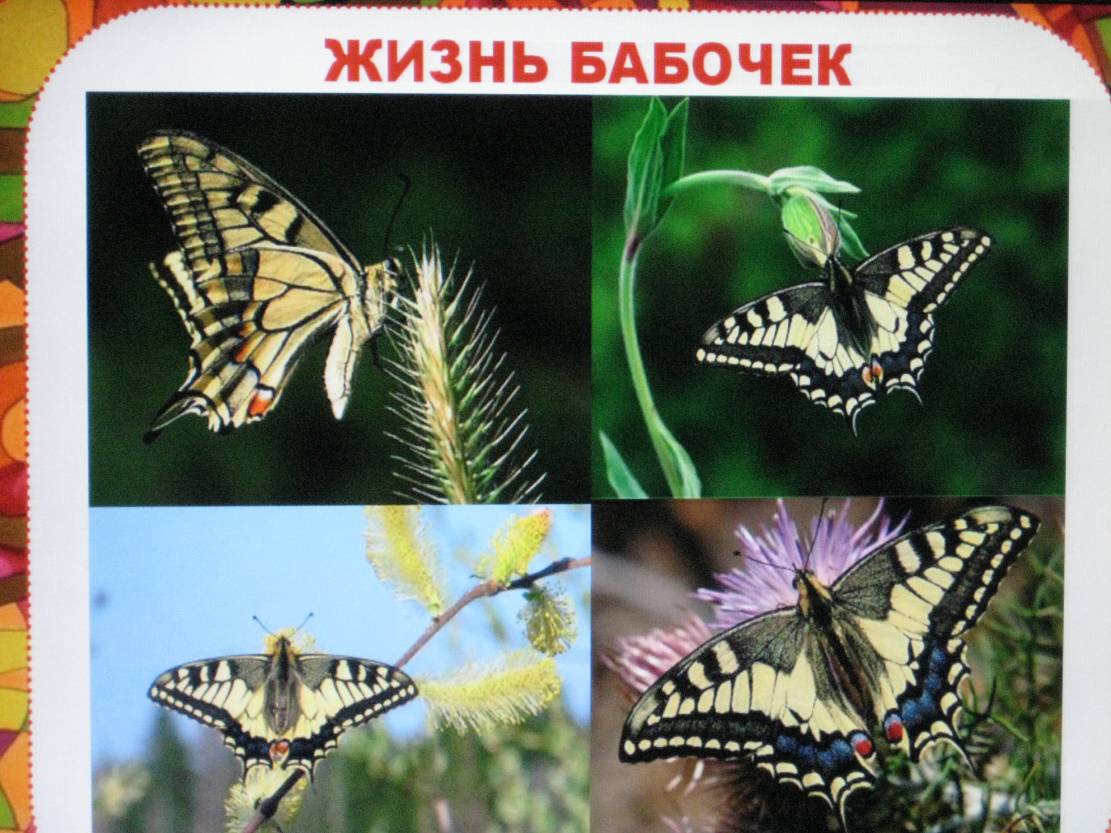 Жизнь бабочек
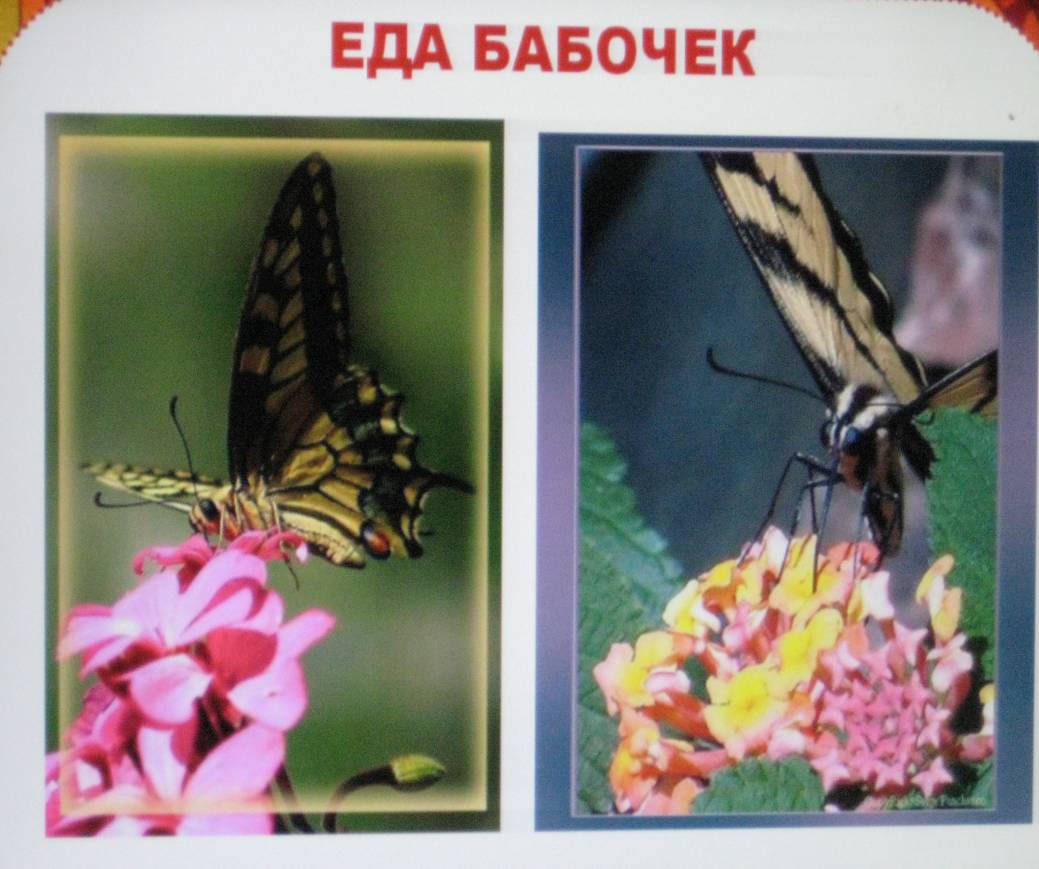 Еда бабочек
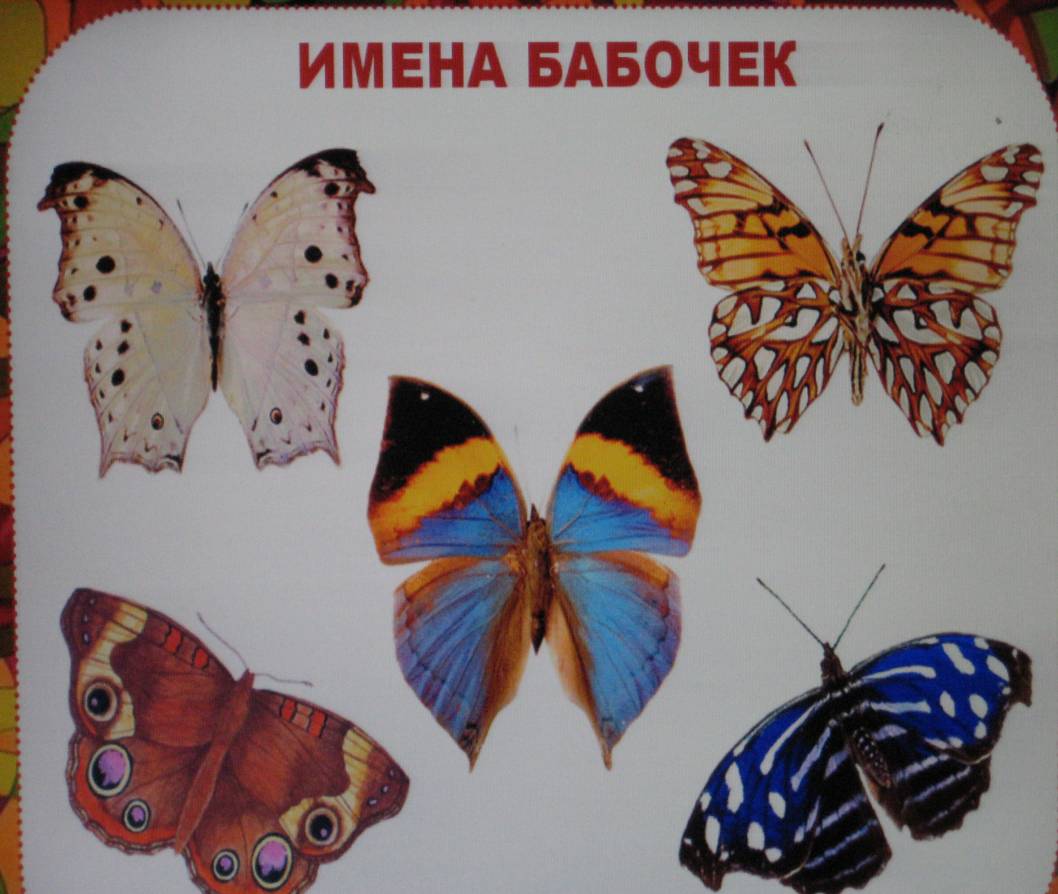 имена
бабочек
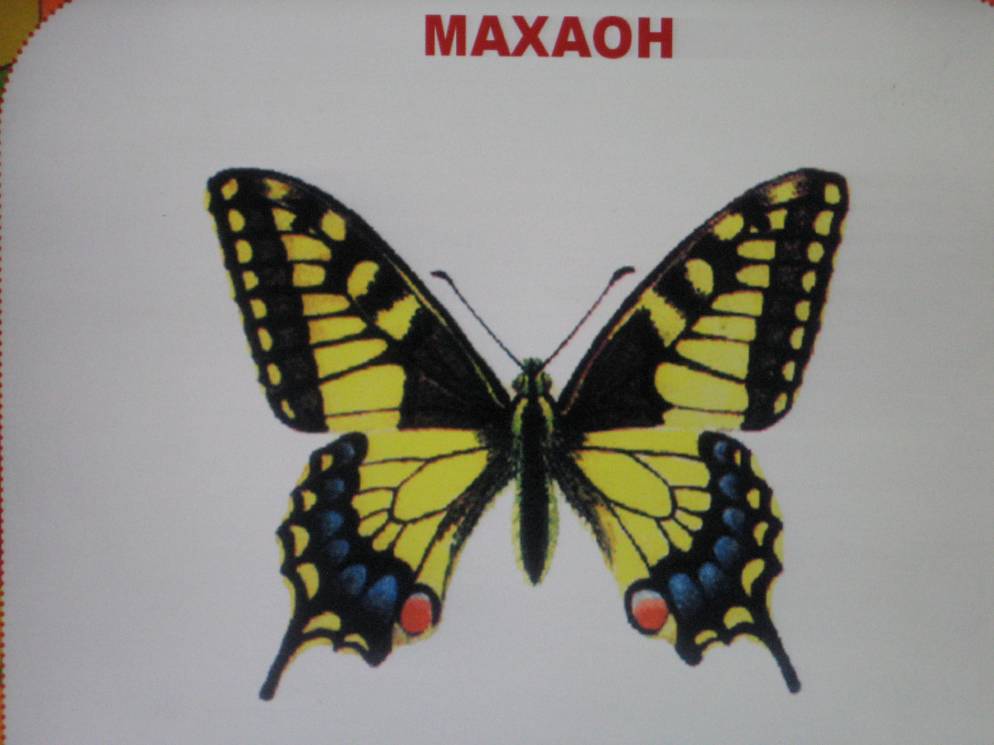 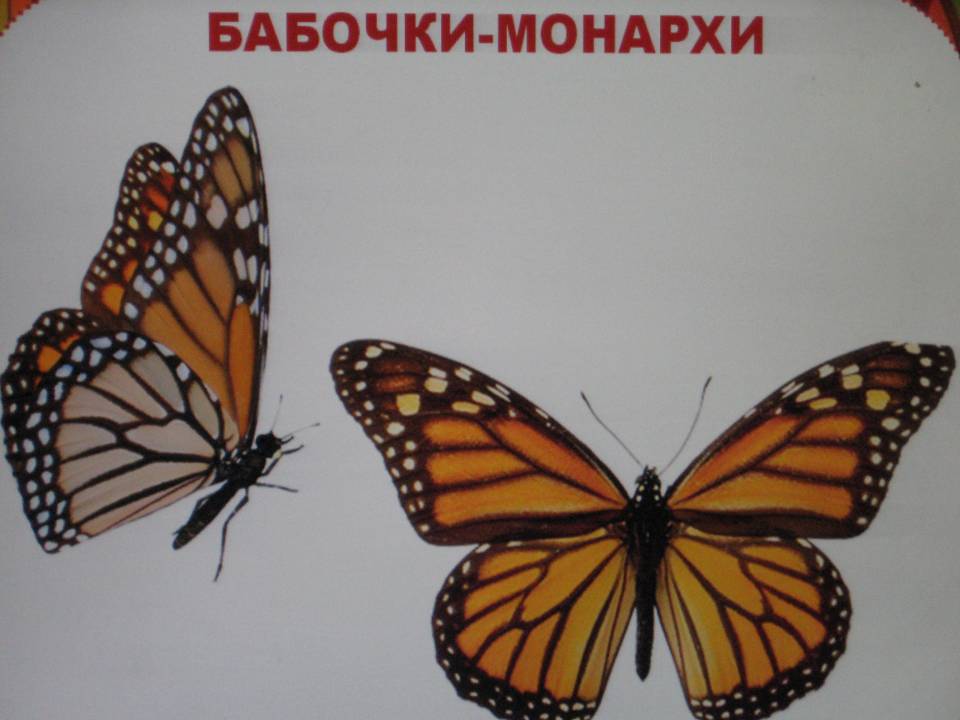 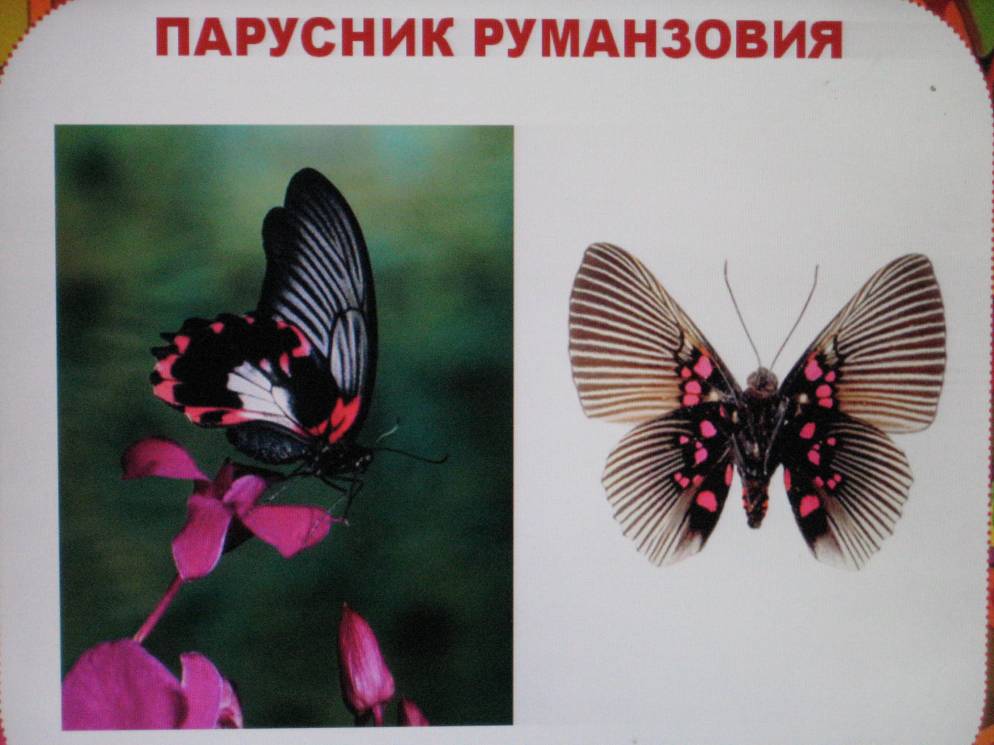 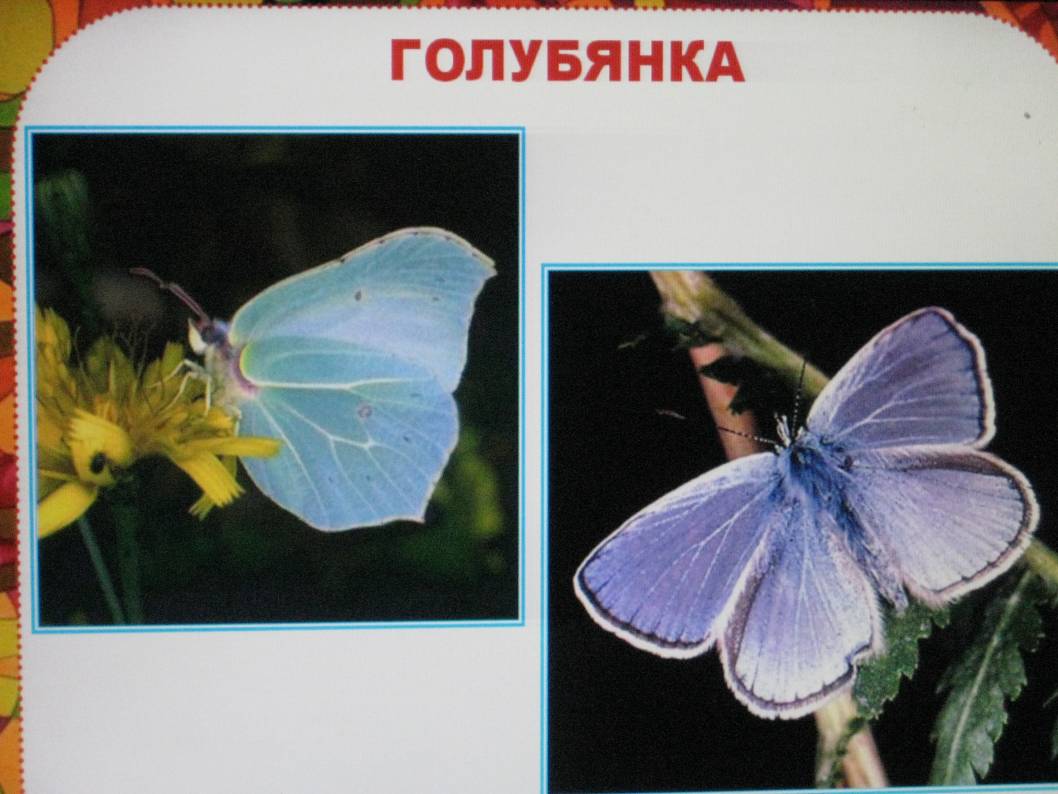 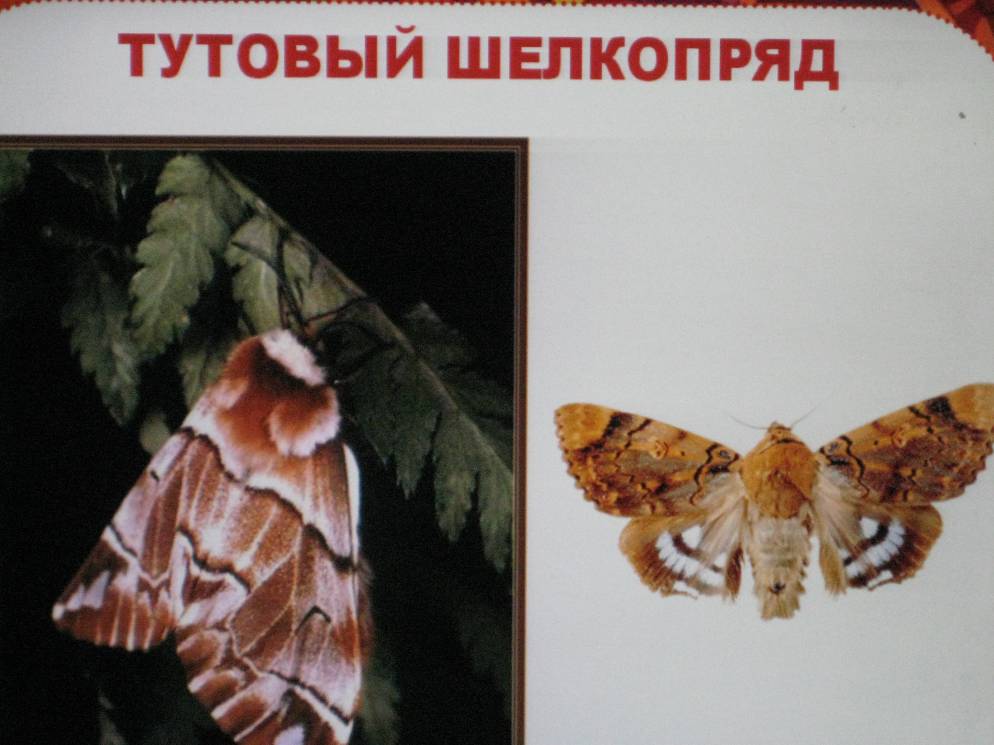 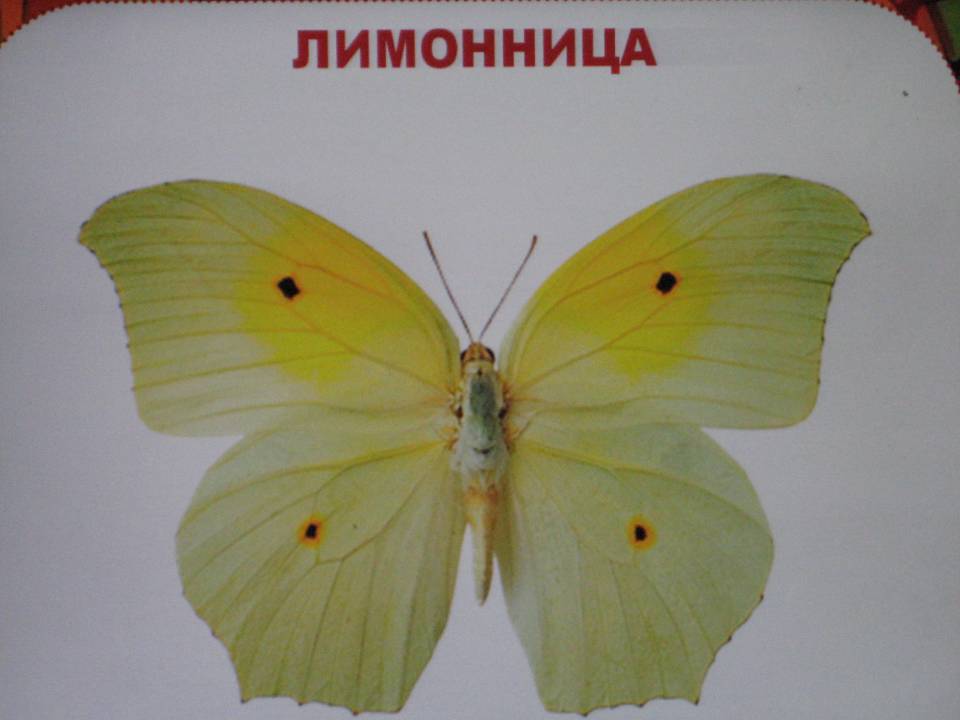 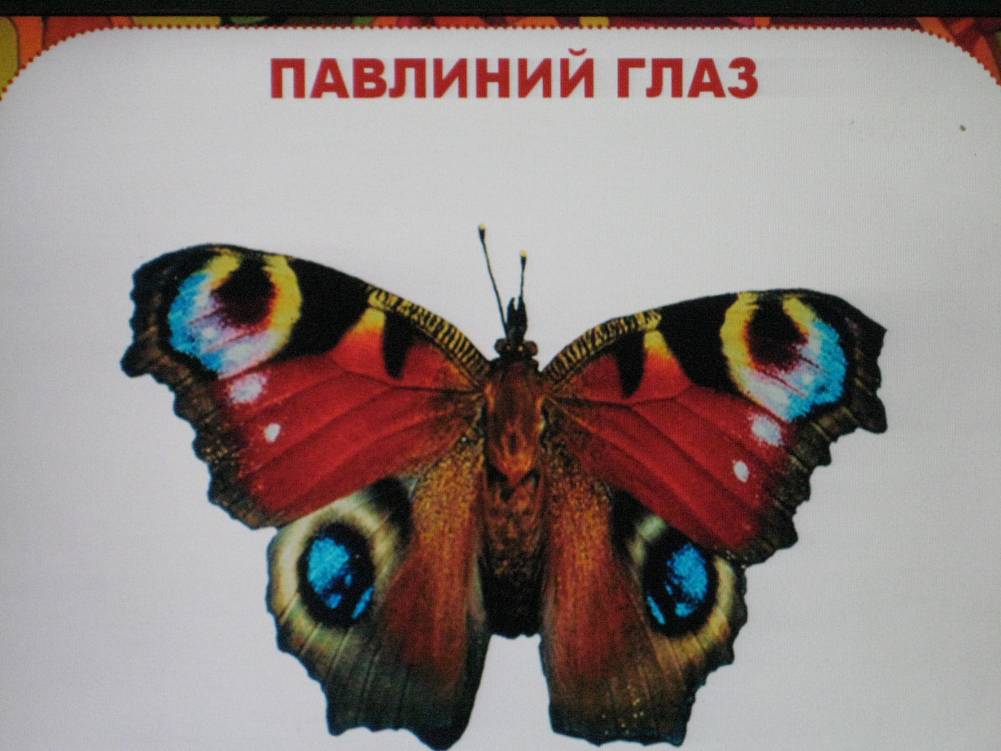 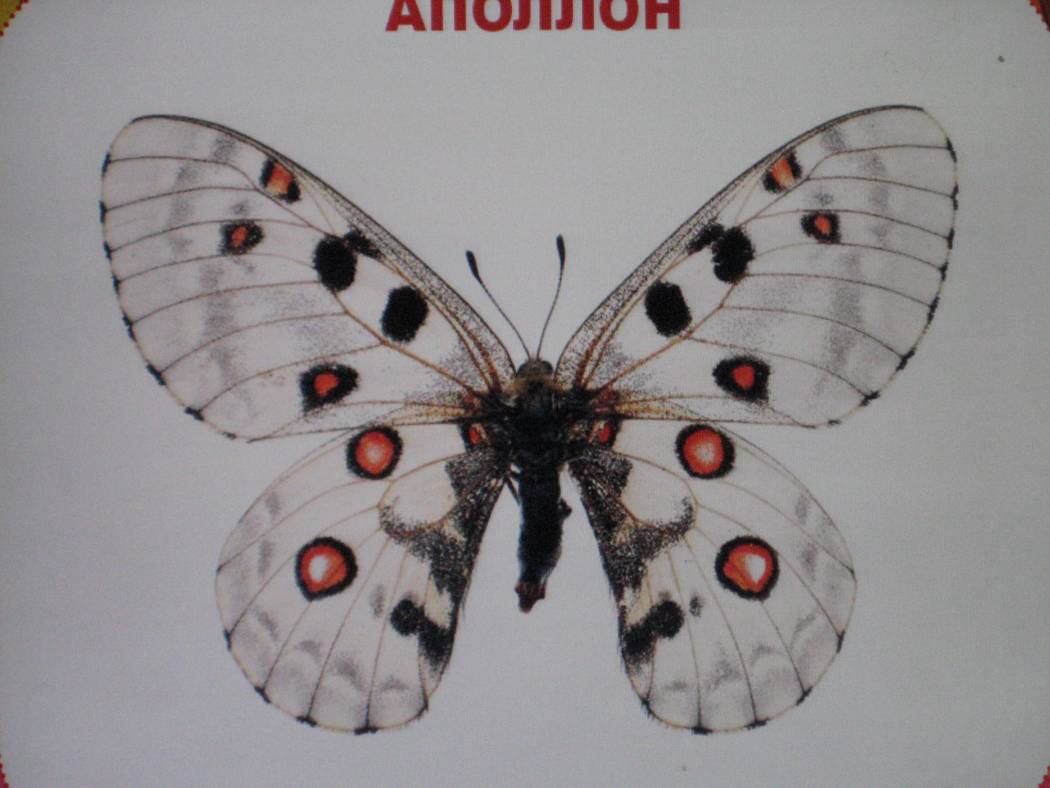 Аполлон
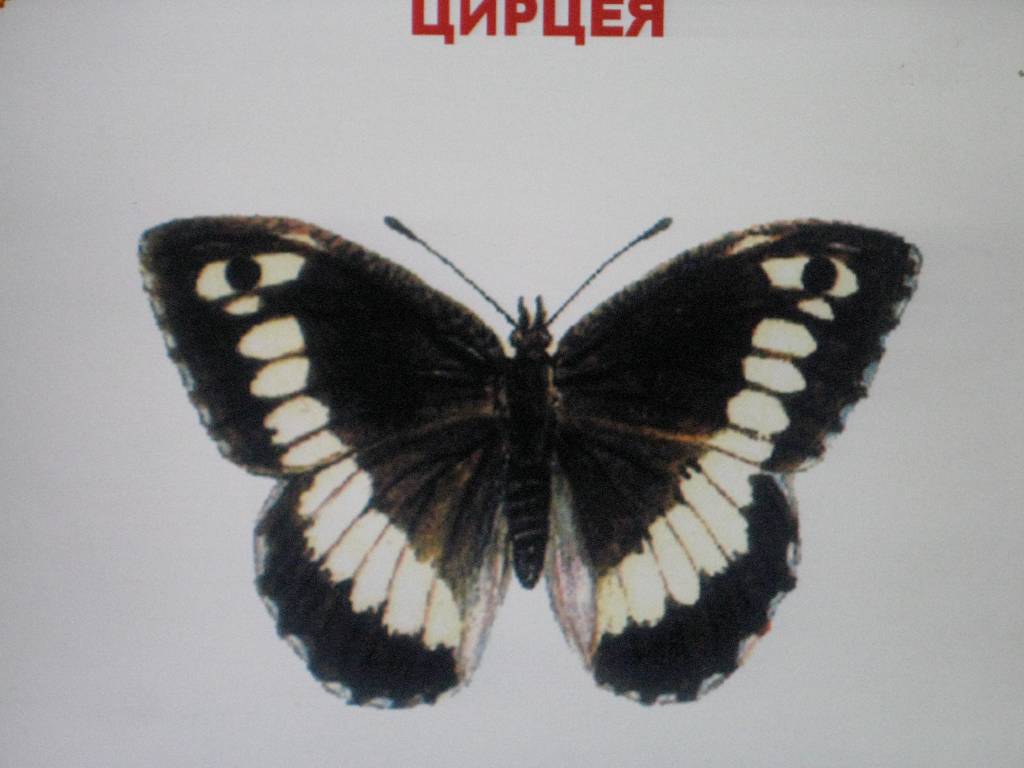 Цирцея
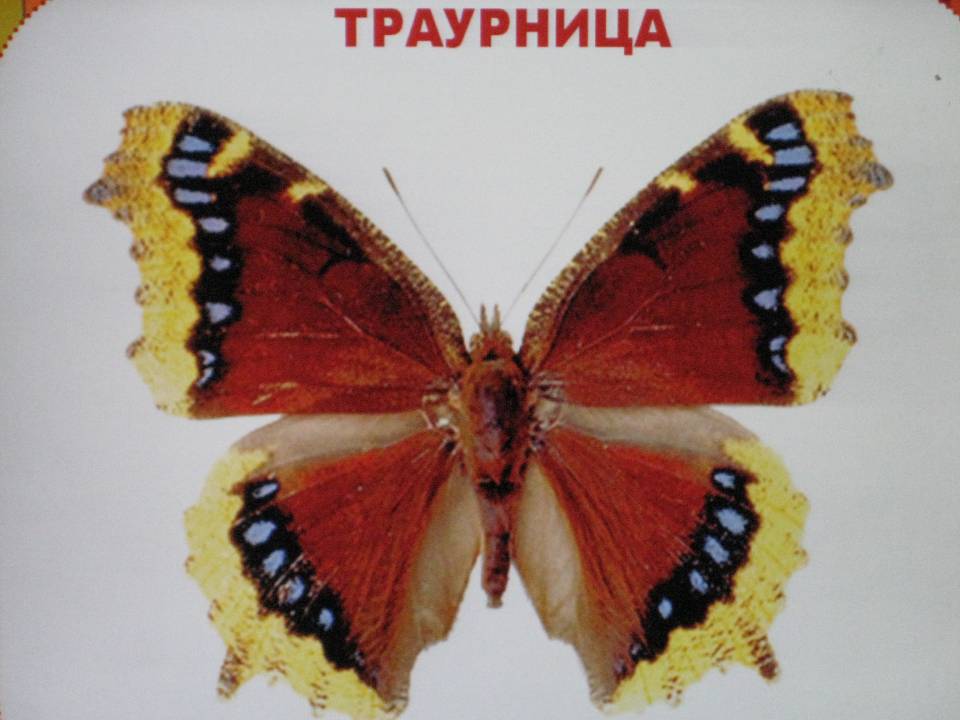 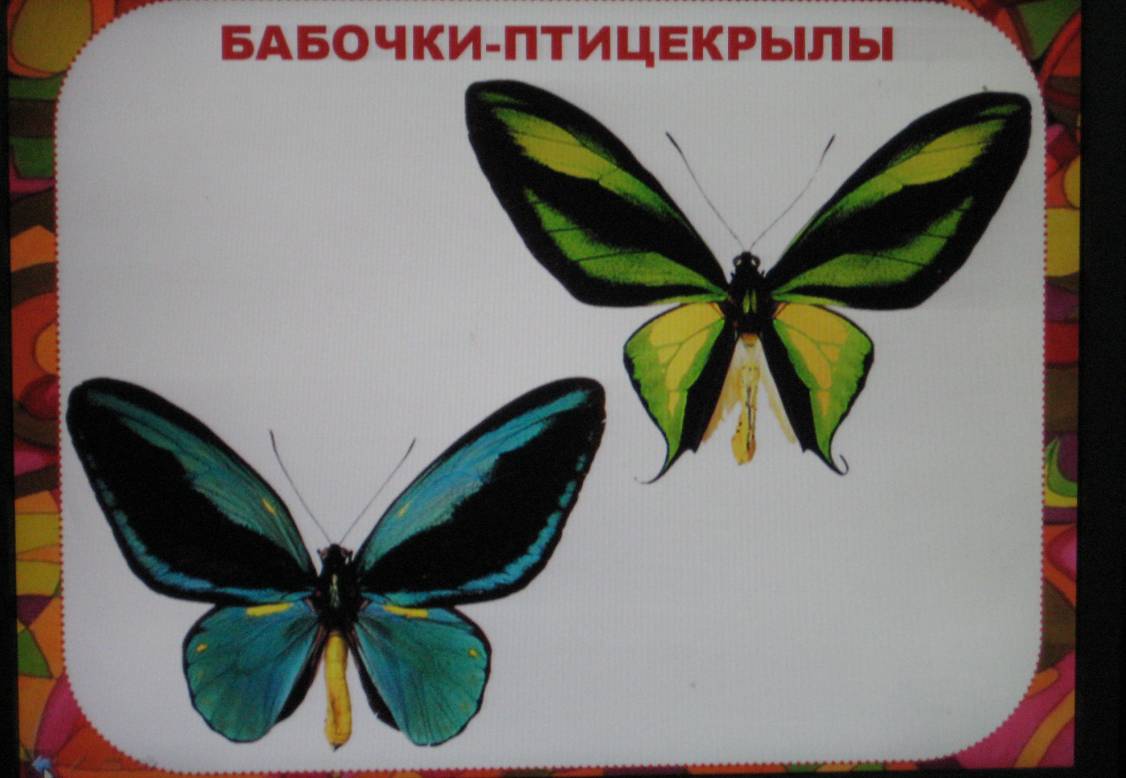 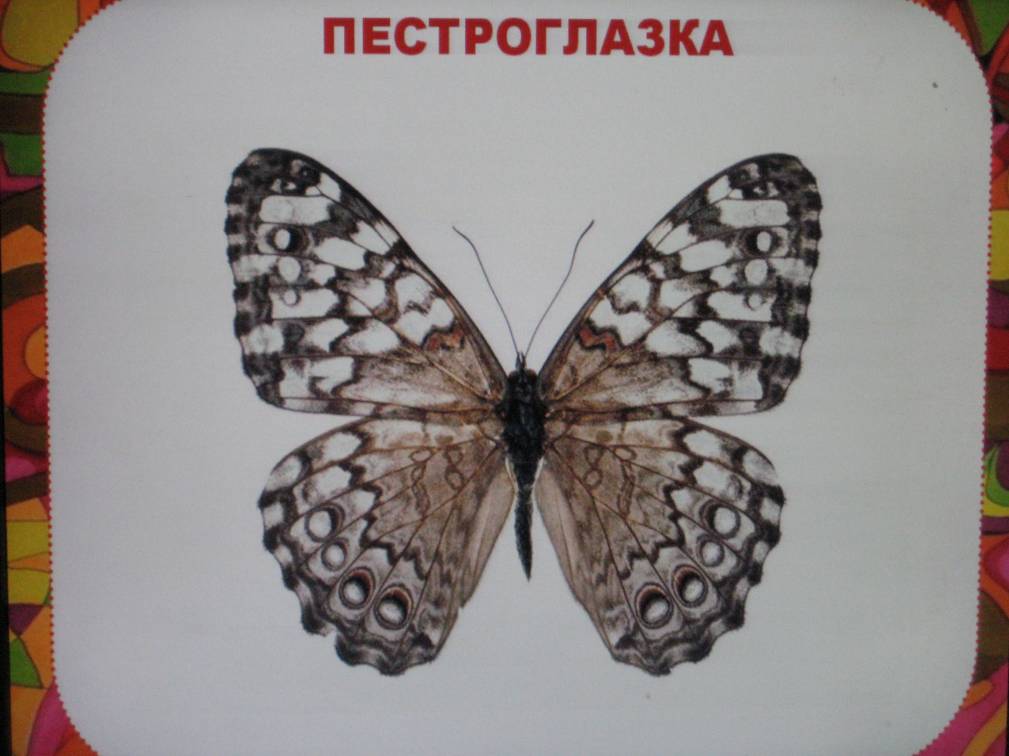 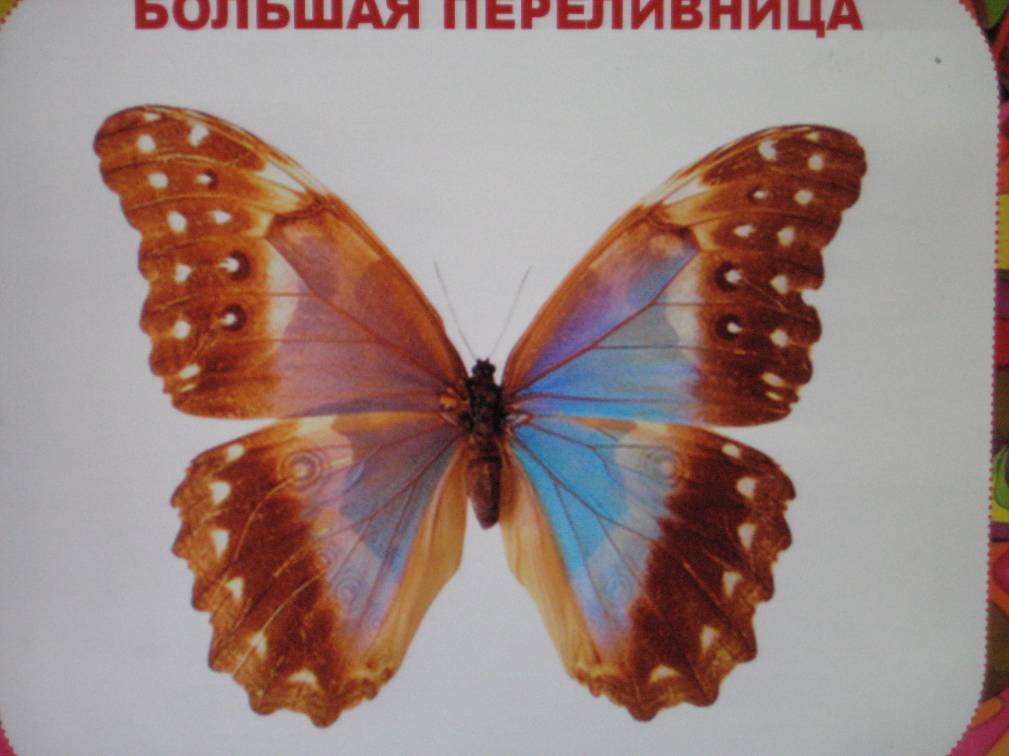 Большая переливница
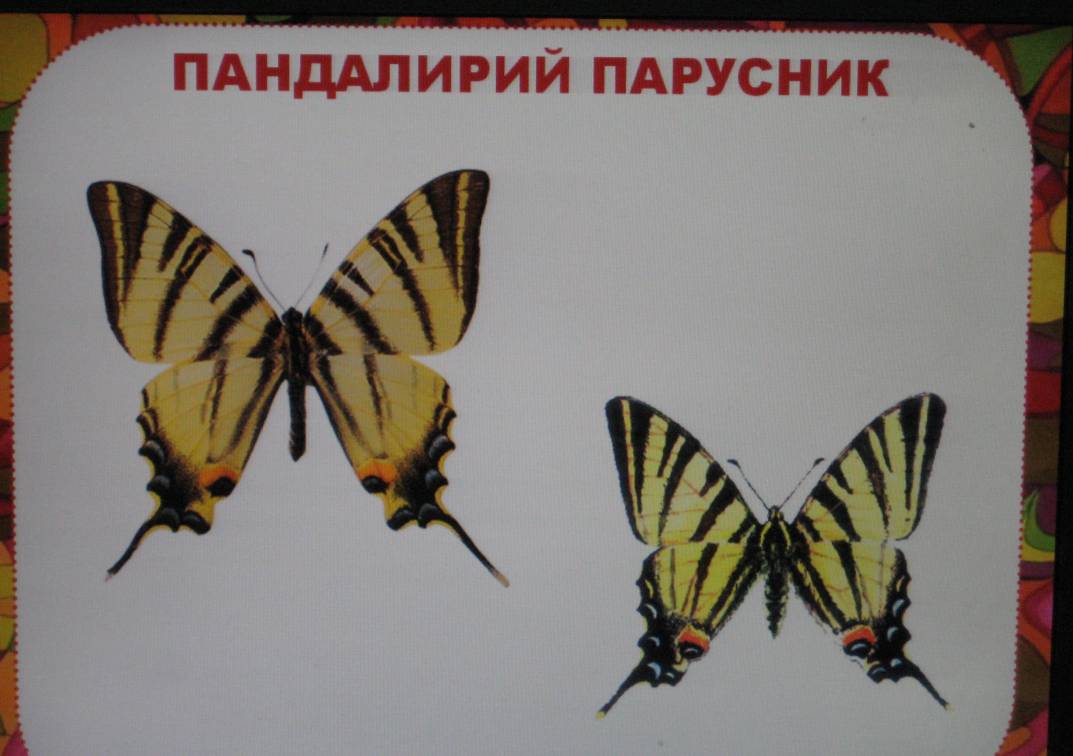 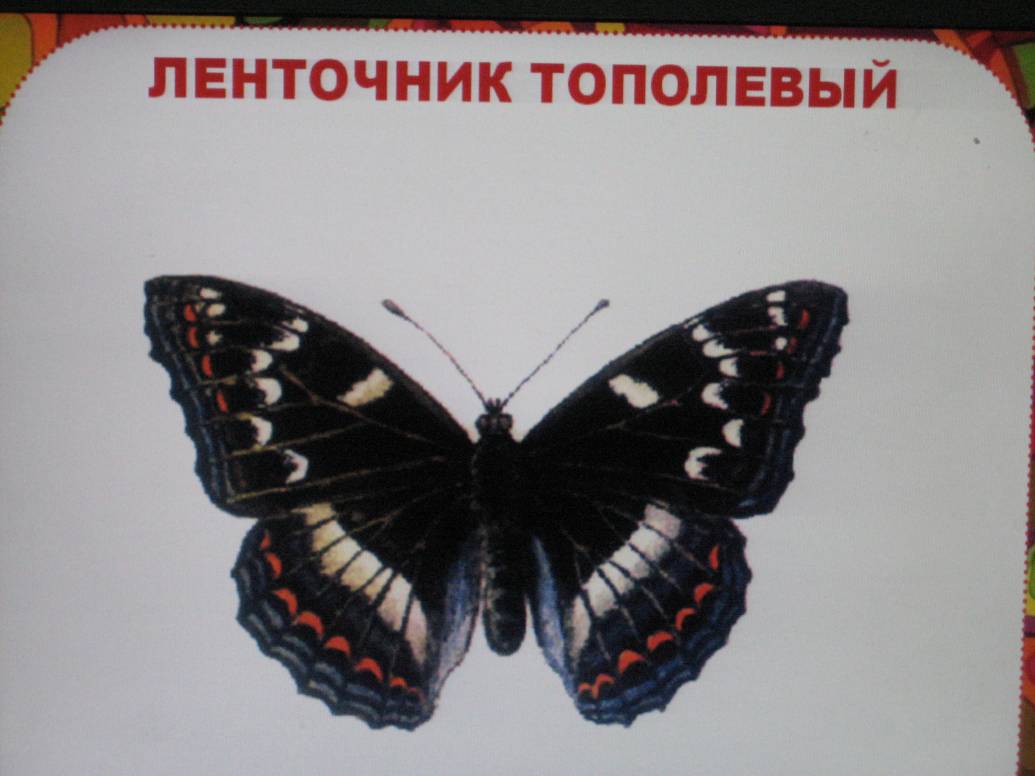 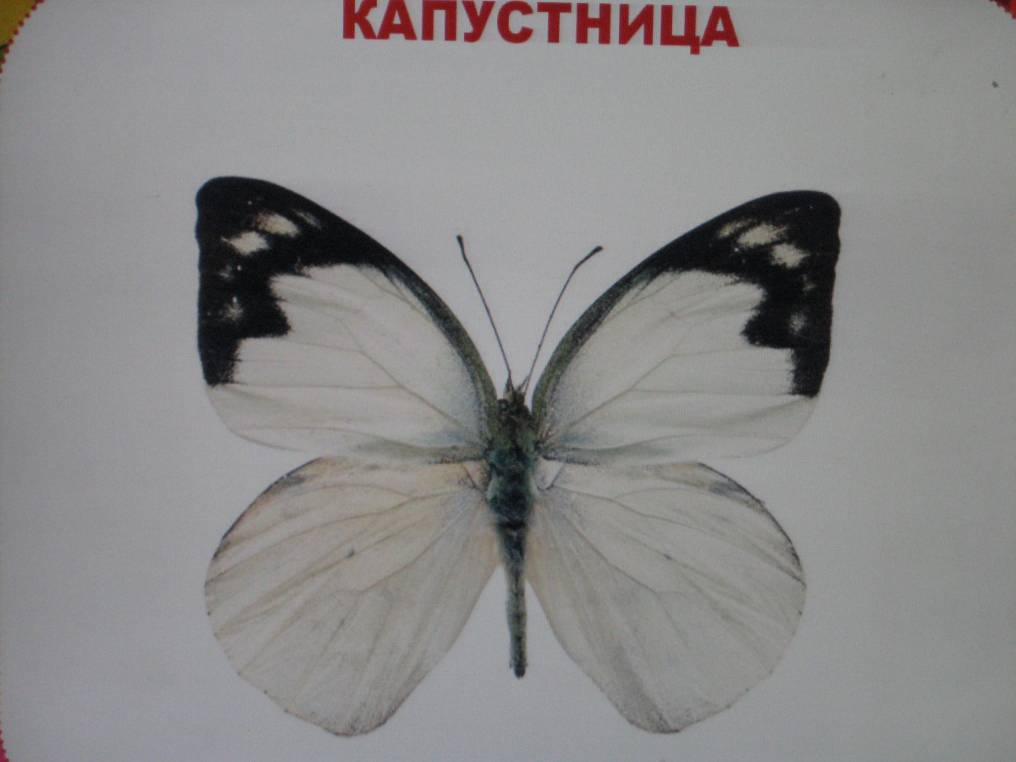 Капустница
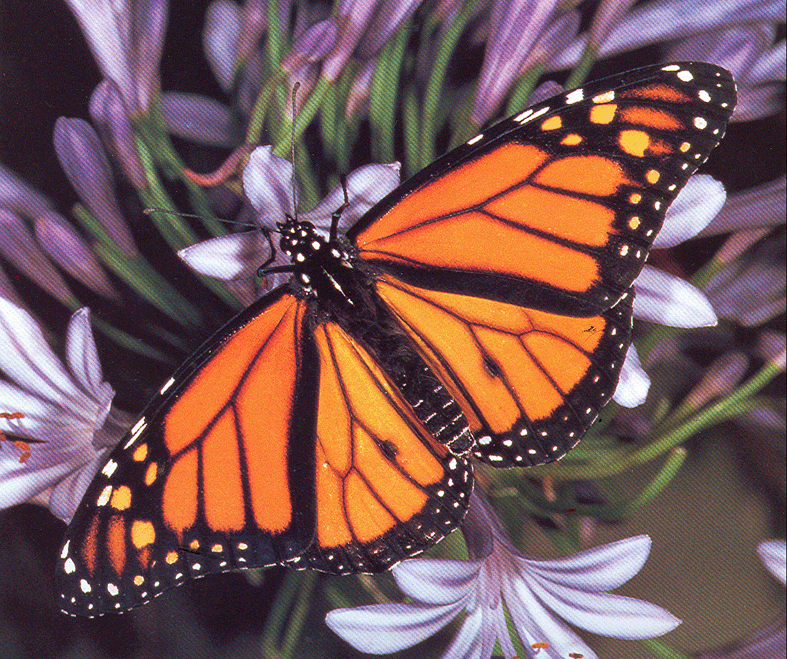 Бабочка
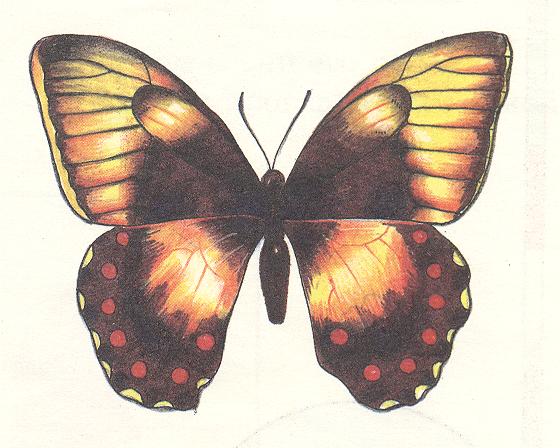 На цветок в саду присела
Бабочка.
Ты откуда прилетела,
Бабочка?
До чего же ты пригожа,
Бабочка!
На цветок сама похожа,
Бабочка!
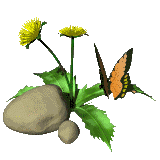